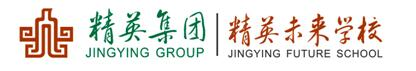 第十三章 全等三角形
13.3.1边边边
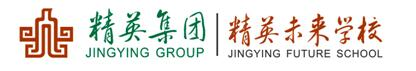 课前准备
1.数学书
2.学案
3.四清导航
4.练习本
A
D
A
D
B
E
B
E
C
F
C
F
如图,已知△ABC≌△DEF
如图,已知△ABC≌△DEF
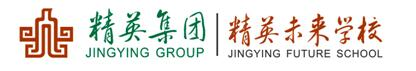 复习导入
1、 全等三角形的定义
1、 全等三角形的定义
2、全等三角形有什么性质？
2、全等三角形有什么性质？
其中相等的边有：
其中相等的边有：
AB=DE,  BC=EF,  AC=DF
(全等三角形的对应边相等）
AB=DE,  BC=EF,  AC=DF
(全等三角形的对应边相等）
其中相等的角有：
其中相等的角有：
∠A=∠D,  ∠B=∠E,  ∠C=∠F
（全等三角形的对应角相等)
∠A=∠D,  ∠B=∠E,  ∠C=∠F
（全等三角形的对应角相等)
思考:
A
A'
要使两个三角形全等,是否一定要六个条件呢?
C
C'
B
B'
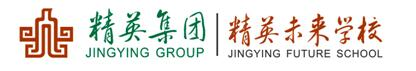 定向自学
在△ABC 与△A'B'C'中,
AB=A'B',BC=B'C',AC=A'C‘,∠A=∠A', ∠B=∠B', ∠C=∠C',那么△ABC 与△A'B'C'全等吗?
一边一角
一边
(1)一个条件
三角
(2)两个条件
一角
两角
（3）三个条件
两边
三边
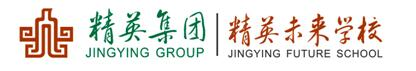 定向自学&合作研学
满足下列条件的两个三角形是否一定全等:
若不全等请你举出反例。
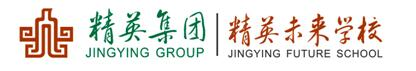 展示激学
一条边相等
8cm
400
400
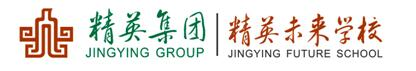 展示激学
一个角相等
300
9cm
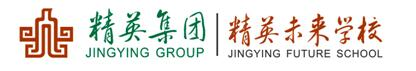 展示激学
一条边一个角分别相等
300
9cm
9cm
8cm
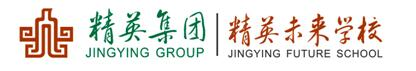 展示激学
两边分别相等
9cm
8cm
65度
65度
35度
80度
35度
80度
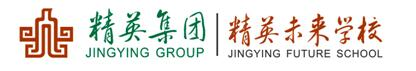 展示激学
三个角分别相等
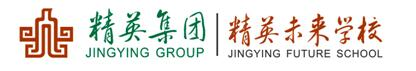 精讲领学
满足下列条件的两个三角形是否一定全等:
×
一边
只有一个条件对应相等的两个三角形不一定全等。
一个条件
×
一角
×
一边一角
只有两个条件对应相等的两个三角形不一定全等。
×
两个条件
两角
×
两边
×
三角
三边
三个条件
两边一角
两角一边
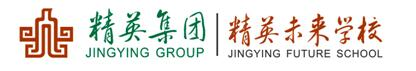 一起探究
用你手中的13厘米的细铁丝，按如下要求操作，折成边长分别是3㎝，4㎝，6㎝的三角形，与小组同学做的三角形比较，它们能重合吗？
用你手中的13厘米的细铁丝，余下1㎝。按如下要求操作，折成边长分别是3㎝，4㎝，5㎝的三角形，与小组同学做的三角形比较，它们能重合吗？
用你手中的13厘米的细铁丝，任取一组能够成三角形三边长的数据，与小组同学做的三角形比较，它们能重合吗？
AB=DE
               BC=EF
               CA=FD
A
D
B
E
C
F
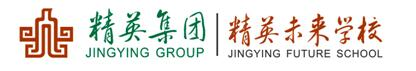 精讲领学
基本事实一   如果三角形的三边对应相等，那么这两个三角形全等
                     （ 可以简写为“边边边”或“SSS”）
用符号语言表述：
在△ABC和△ DEF中
∴ △ABC ≌△ DEF（SSS）
判断两个三角形全等的推理过程，叫做证明三角形全等。
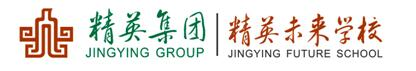 反馈固学1
回顾“作一个角等于已知角”的方法，并说说作法的依据。
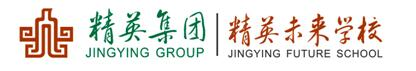 作业布置
1、练习、习题
2、练习册本课作业